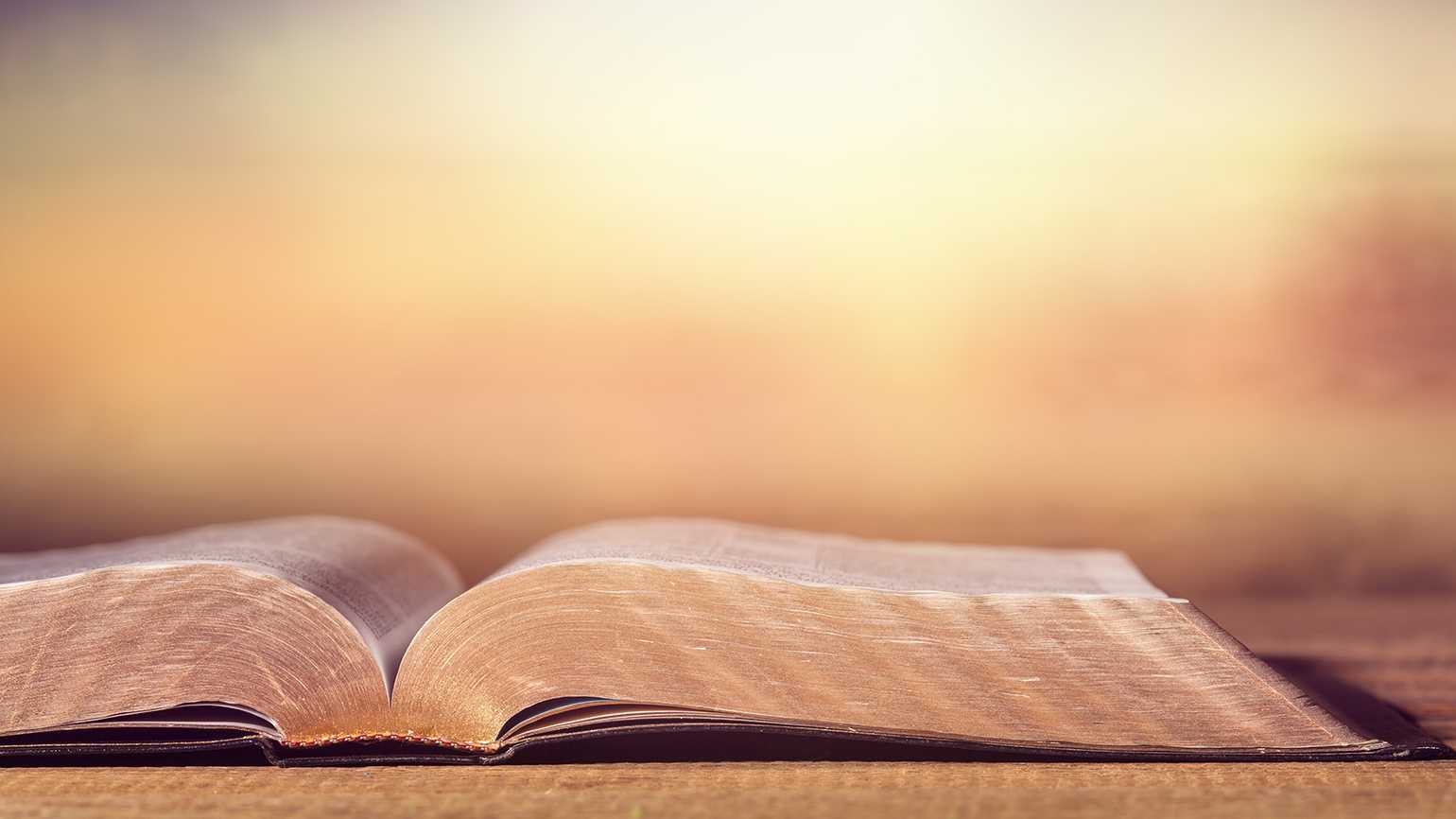 What Made Paul A Good Soul Winner?
“Then He said to His disciples, ‘The harvest truly is plentiful, but the laborers are few. Therefore pray the Lord of the harvest to send out laborers into His harvest.’” 
Matthew 9:37-38
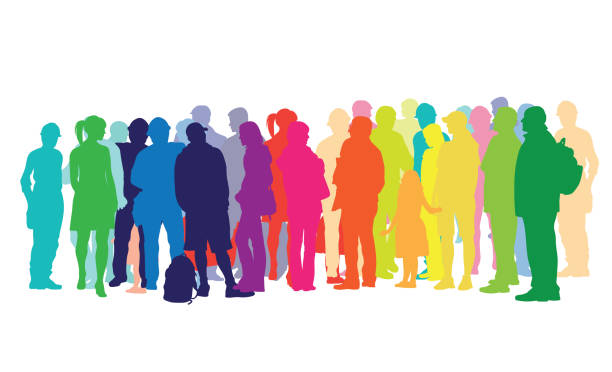 1. He Had the Right Motivation
“I am a debtor both to Greeks and to barbarians, both to wise and to unwise” (Rom. 1:14).

1 Timothy 1:12-16
2. He Had Confidence in the Power of the Gospel
“For I am not ashamed of the gospel of Christ, for it is the power of God to salvation for everyone who believes, for the Jew first and also for the Greek” (Rom. 1:16). 

1 Corinthians 2:1-5; 3:6
3. He Overcame Discouragement
He moved on; kept trying. 
Acts 16-18
He relied on encouragement from co-workers.
Acts 18:1-8
He relied on his strong faith. 
Acts 18:9-11
4. He Adjusted His Approach to Meet the Need
Believers – he appealed to the Scriptures. 
Acts 17:1-3
Unbelievers – he used different approaches.
Acts 17:22-31 
Acts 14:8-18
5. He Prayed
Paul prayed for those who were lost. 
Romans 10:1
Paul prayed for opportunities, courage, and wisdom.
Colossians 4:2-6
Paul was a good soul winner because…
He Was Motivated
He Had Confidence in the Power of the Gospel
He Overcame Discouragement
He Adjusted His Approach
He Prayed
“Imitate me, just as I also imitate Christ.” 
1 Corinthians 11:1